HOME AFFAIRS IDENTIFICATION SYSTEM
(hanis)
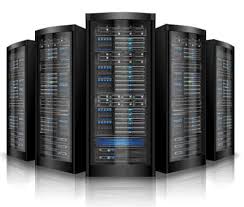 PORTFOLIO COMMITTEE ON HOME AFFAIRS

05 MARCH 2019

Thulani mavuso 
Acting director general
1
CONFIDENTIAL
Contents
Background and History of the HANIS 
Proposals of Technology Refresh 
Maintenance and Best Effort Basis
Procurement of ABIS
Progress Report – Implementation of ABIS
Continued Support of HANIS
Summary
CONFIDENTIAL
2
Background and History (1/3)
.
On 08 November 1999, the Department and Marpless entered into the Original Agreement for the supply of an automated biometric national identification system.
 On 19 July 2007 the Department invited Marpless to submit a proposal for the extension of the duration for provision of services in terms of the Original Agreement.
 The main contract was extended for five (5) years with the inclusion of a Disaster Recovery Plan component for which the same terms and conditions would apply for a period of five (5) years from 1st March 2007.
CONFIDENTIAL
3
Background and History (2/3)
.
Marpless was to provide .
Technology upgrade services, project management, system design, system development, installation, testing, system integration services as the context may require (the “Project Services”)

Schedule, routine and periodic maintenance as well as corrective maintenance services (the “Maintenance Services”).
 Maintenance and Support Agreement was extended on at least eight (8) occasions since it was concluded.
CONFIDENTIAL
4
Background and History (3/3)
.
The last of these extensions is recorded in Reinstatement and Addendum Agreement since 2016.

 Marpless has two sub-contractors to support the HANIS and sub-systems. 

 The Automated Fingerprint Identification System (AFIS) developed and supported by NEC.

 Online Verification and Sub-systems is developed and supported by Bytes.

DHA required HANIS upgrade of Software and Hardware which reached  end of support in 2014.
CONFIDENTIAL
5
Tech Refresh Proposals
Marpless sent a Tech Refresh proposals to DHA to a value more than R700m in year 2014. DHA was at the time not funded on the baseline for Technology  Refresh. 

There was ongoing requirements for HANIS upgrade by Security Cluster Departments.

 DHA secured funding for Technology Refresh from Integrated Justice System (IJS); a component of the SAPS budget in 2016.

 DHA had to follow a fair, transparent and competitive bidding process for the system upgrade.

 SITA appointed CSIR for requirements and specifications drafting. Procurement was done through SITA
CONFIDENTIAL
6
Maintenance at best effort basis
Reinstatement and Addendum Agreement – From April 2016.
The system has been in operation, without an upgrade (other than the technology refresh implemented in 2007) for approximately 12 years.

 Given the current condition of the System, Marpless could not guarantee the performance of the system and that it was becoming increasingly difficult to maintain the system.

 Hence the introduction of Maintenance and Support on “ Best Efforts” basis.
CONFIDENTIAL
7
Procurement of ABIS (1/4)
DHA, SITA and CSIR formulated a Project Plan in year 2015 and started with requirements setting.

Milestone 1: Project scoping and statement.

Milestone 2: Research studies on biometric trends.

Milestone 3: Business Requirements statements from DHA and IJS 			stakeholders.

Milestone 4: Analysis and design of the new Biometrics systems.

Milestone 5: Action Plan to guide implementation of the new solution.

Milestone 6: Analysis of current supplier dependencies; hardware tender specifications separate from software and services tender specifications.
.
.
CONFIDENTIAL
8
Procurement of ABIS (1/3)
Milestone 7: Request for Accreditation - 2016

Appointment of Cross-functional Specification Committee.

Publication of the RFA from 22 April to 27 May 2016.

Compulsory tender briefing on 06 May and 69 companies attended.

SITA received 15 responses and evaluation done with SSA completing the vetting of all accredited bidders.

Recommended Bidders are submitted to DHA for approval.

DHA conducted quality assurance audit of the process before approval.

Four (4) Recommended Bidders are approved.
.
CONFIDENTIAL
9
Procurement of ABIS (2/3)
.
Milestone 8: Request for Proposals

Publication of the bid specification to accredited bidders and Compulsory Tender Briefing was concluded by Monday 26 September 2016.

Tender evaluation completed in March 2017.

SITA internal procurement process and audit completed between April – June 2017.

At the same time, DHA appointed an independent Quality Assurance and Audit body to quality assure the procurement process.
CONFIDENTIAL
10
Procurement of ABIS (3/3)
.
Milestone 9: Bid Award Process
Final tender evaluation report and a letter of recommendation to award the recommended bidder was received in July 2017.

DHA acquired the services of Gartner Technology professionals to review all the response documentation of EOH Mthombo in order to understand and ascertain their solution delivery and approach to deliver ABIS.

DHA approved the conditional award of the BID in August 2017.

The conditional award was subject to completion of the Contract and EOH sub-contractors obtaining a security clearance from SSA.

Contracting started and completed in 30 November 2018.

EOH is contracted to deliver the system in two phases of 12 Months and support the system for another period of 3 years.
CONFIDENTIAL
11
Progress Report
ABIS is planned to be delivered in two phases.

Phase one (1) which is a replacement of HANIS functionality was to be concluded in November 2018.

Project delayed due to unforeseen challenges of data migration. 

To date all the archive files (+50 million files) are successfully migrated to a readable agreed upon format.

Two datacenters (tier three (3)) have been contracted by SITA to host the new system.

The new Go live date for ABIS Phase 1 is May 2019.

Phase two (2) will commence in June 2019 to deliver other Biometric modalities.
.
CONFIDENTIAL
12
Continued Support of HANIS
The HANIS system is still running all DHA production.

Marpless contract for support and maintenance ends at the end 18/19 FY.

Marpless communicated through their lawyers that they intend to wind down their business.

They recommended a handover for continued support to their subcontractors NEC and Bytes

Proposal received by DHA from Sub-contractors to support the system for a period of 24 months.

Process of approval to appoint NEC and Bytes to continue support of the system is at National Treasury.
Contracting to be finalised before 1 April 2019
.
CONFIDENTIAL
13
Summary
.
HANIS to continue to run DHA production until March 2021.

HANIS will run in parallel with ABIS from May 2019.

HANIS will be decommissioned once ABIS is in full production.
Thank you
CONFIDENTIAL
14